HNO TRINIDAD ANDRÉS LANAS
Nombre Civil: Primo
Fecha de Nacimiento: 7 de febrero de 1877
Lugar de Nacimiento: Maeztu (Navarra)
Sexo: Varón
Fecha de Asesinato: 05 de Febrero de 1937
Lugar de Asesinato: Madrid
Orden: Hermanos Hospitalarios San Juan de Dios (OH)
Datos Biográficos Resumidos:
Nombre de los padres: Román e Isidra, recibió el 9 de febrero de 1877 el sacramento del bautismo dos días después de haber nacido imponiéndosele el nombre de Primo; el de la confirmación lo recibió de manos del obispo de Vitoria, monseñor Sebastián Herrero y Espinosa de los Monteros, el 4 de noviembre de 1878. Siguió los estudios primarios de la escuela local hasta los once años, en que entró al servicio de los Abreu, y unos años después como camarero en la casa de los Arana, a cuyo servicio permaneció durante veintidós años, siendo no sólo muy estimado dentro de aquella familia, sino de la máxima confianza, considerándosele siempre como un miembro más de la misma. Joven piadoso y de conciencia, llevaba una vida muy cristiana y ejemplar. 
En Barcelona, donde permanecía la familia Arana largas temporadas, acudía a la iglesia de los Padres del Oratorio de San Felipe Neri, donde se confesaba y comulgaba, teniendo por director espiritual al padre Juan Glú.
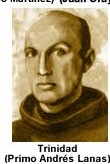 HNO TRINIDAD ANDRÉS LANAS
Los Arana, personas muy cristianas y caritativas, visitaban y ayudaban al Asilo-Hospital Infantil San Juan de Dios, de Barcelona; con ellos iba el joven Primo, quien poco a poco se fue aficionando a la obra que los religiosos cumplían con los enfermos, considerándola con más sentido que la suya; así se le despertó la vocación de llenar su vida en el servicio de los enfermos.
Todavía siguió un tiempo la relación con San Juan de Dios sin dar el paso, mientras vivió su anciana madre; pero muerta ésta, dejó el servicio que prestaba cambiándolo por el de la Orden Hospitalaria en favor de los pobres y enfermos. Solicitó el ingreso y al fin dio el paso incorporándose al postulantado en 1912, cuando contaba treinta y cinco años. Inició el noviciado el 4 de mayo de 1913, recibiendo el nombre de fray Trinidad; fue su maestro como novicio hospitalario el beato Juan Jesús Adradas, de cuya doctrina sacó gran provecho.
Emitió la profesión simple el 7 de mayo de 1914 y la solemne el 30 de mayo de 1920. Formó parte como religioso hospitalario de varias comunidades de España, ocupando en ellas diversos puestos de responsabilidad, incluso el de superior (1922-1925 de Palencia) y vicesuperior, dejando en todas partes pruebas manifiestas de su virtud y prudencia.
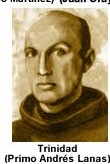 HNO TRINIDAD ANDRÉS LANAS
Datos Biográficos Extendidos:
Relato de los Hechos – Asesinato
Persona de responsabilidad, el siervo de Dios Trinidad de Andrés Lanas ejercía las funciones de proveedor y ecónomo en el Hospital de San Rafael de Madrid, cuando los hermanos de San Juan de Dios fueron expulsados del mismo el 24 de octubre de 1936. Aunque de temperamento serio, era sumamente condescendiente, servicial y fiel; en definitiva, muy buen hospitalario. En efecto, unos milicianos le habían seguido los pasos y al salir de las oficinas del partido vasco, se lo llevaron y le dieron muerte abandonando el cadáver, que apareció en unos solares de la calle Sáinz de Baranda; después fue sepultado en el cementerio de la Almudena.
A los pocos días apareció su fotografía en las Oficinas de la Dirección General de Seguridad como asesinado el 5 de febrero de 1937.
Tras una vida ejemplar y virtuosa, plenamente identificado con su vocación y consagración a la hospitalidad, el siervo de Dios Trinidad de Andrés fue asesinado cuando dos días le faltaban para cumplir los cincuenta y nueve años de edad, habiendo pasado veinticuatro de ellos como religioso hospitalario.
Abierta su causa de muerte por martirio en la diócesis de Madrid (1952-1956) y aprobado el proceso diocesano en Roma, sigue su curso de estudio ante la Congregación para las Causas de los Santos del Vaticano.
Solía decir: “Los tiempos temporales duran poco y por lo regular se los llevan la trampa los espirtuales son para siempre, eternos. ¡Fijaos bien, eternos!
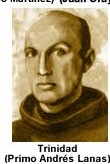 HNO TRINIDAD ANDRÉS LANAS
¿En qué lugar se veneran sus restos mortales?
En el cementerio de la Almudena (Madrid)
¿Cuándo fue su Beatificación?
El 13 de octubre de 1913 en Tarragona
¿Cuándo fue su Canonización?
Aún no está canonizado
Fiesta Canónica
25 de octubre
06 de noviembre, Festividad de los Beatos Mártires durante la persecución religiosa en España durante el siglo XX
Fuentes:
https://martireshospitalarios.com/madrid/bto-hno-trinidad-andres-lanas
https://dbe.rah.es/biografias/98227/trinidad-andres-lanas (D. Luis Martínez Gil – OH)
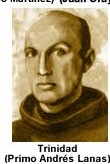